Slavery Rebellions
Timeline
1831 (-1862) 	1838	1839	1849	1857
1859
Harpers
Ferry
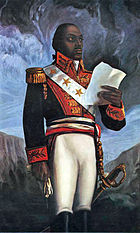 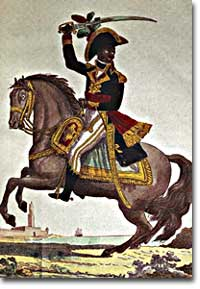 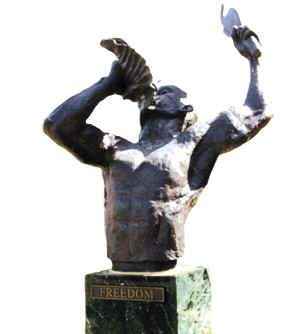 Nat Turners Rebellion
Nat Turner plans a slave revolt in Virginia
The only effective, sustained slave rebellion in U.S. history. 
Sixty whites are killed before Turner and his followers are captured and hanged.
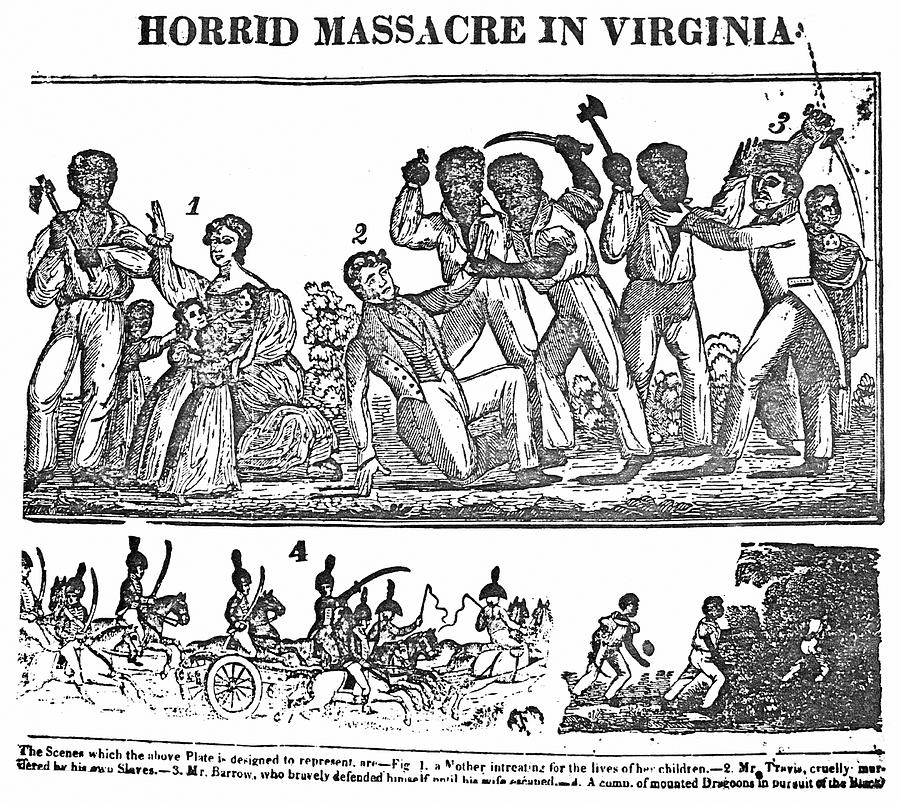 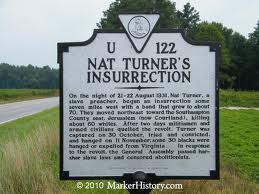 The Underground Railroad
Approximately 75,000 slaves escape to the North and to freedom 
a system in which free African American and white "conductors," abolitionists and sympathizers help guide and shelter the escapees.
(not actually underground or a railroad)
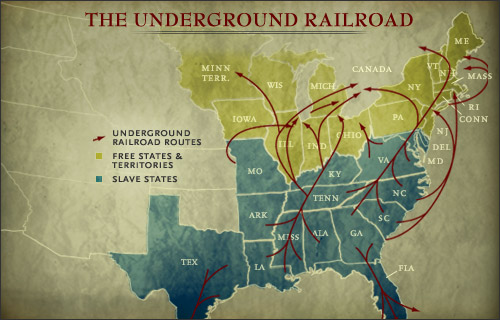 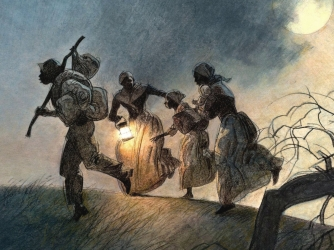 Frederick Douglass
Escaping from slavery, he became a leader of the abolitionist movement
Famous for antislavery writings & speeches
Douglass wrote several autobiographies describing his experiences and arguing against slavery.
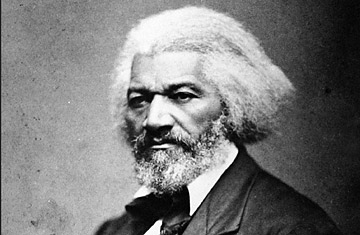 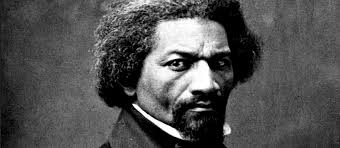 Amistad Mutiny
Slaves transported aboard the Spanish ship Amistad stage a mutiny.
Killing the entire crew except for the first mate and demanding to be sailed back to Africa. Instead, the captain sails to New York. 
The slaves eventually win their freedom in a landmark Supreme Court case in which they are defended by former president John Quincy Adams.
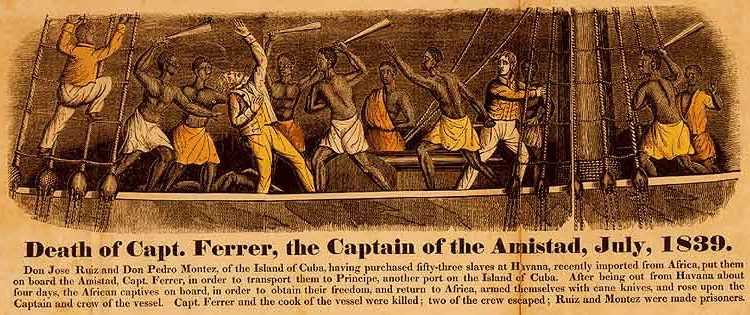 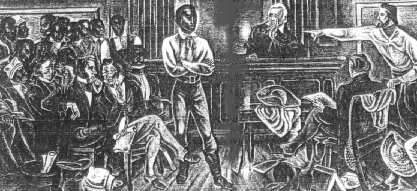 Harriet Tubman
escapes from slavery in Maryland. 
She becomes one of the best-known "conductors" on the Underground Railroad
returning to the South 19 times and helping more than 300 slaves escape to freedom.
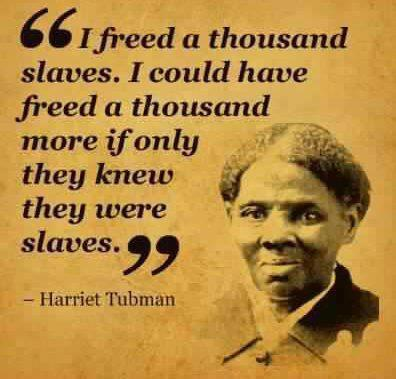 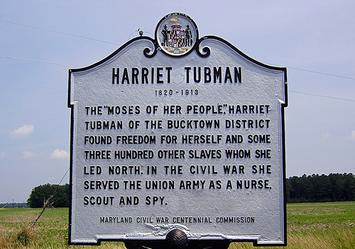 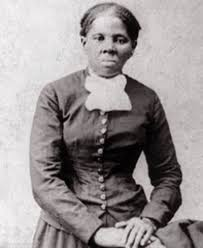 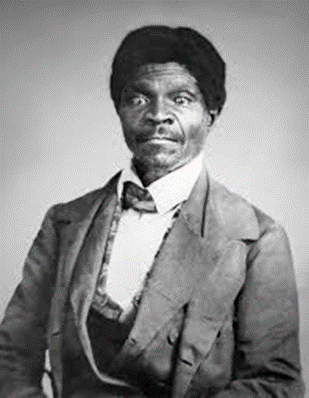 Dredd Scott Decision
A decision by the U.S. Supreme Court in which the Court held:
that African Americans could not be American citizens and therefore had no standing to sue in federal court

that the federal government had no power to regulate slavery in the federal territories acquired after the creation of the United States.
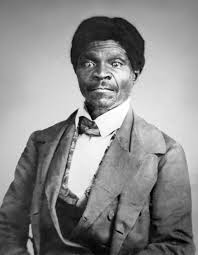 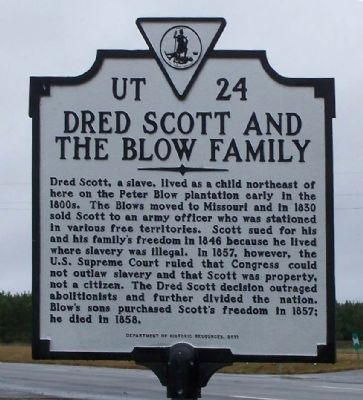 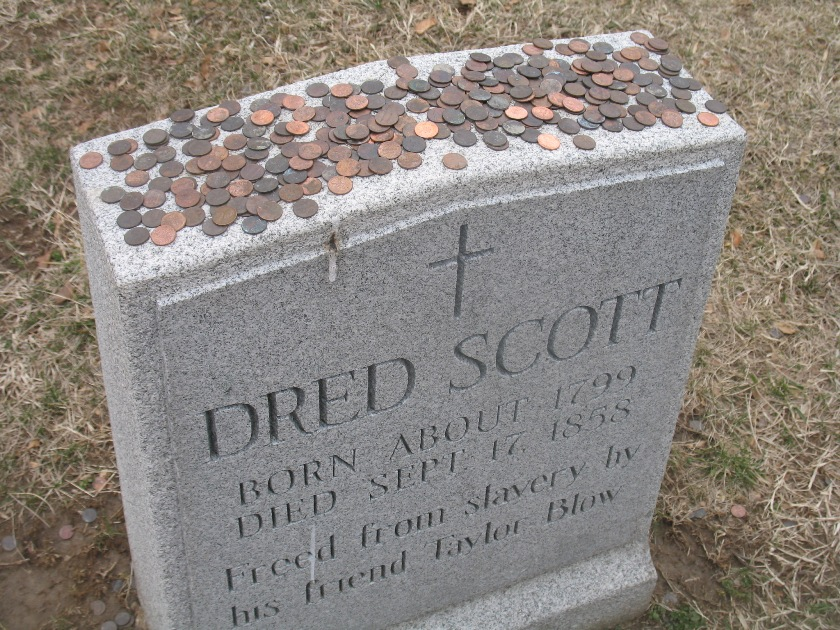 Harpers Ferry
Led by abolitionist John Brown and his sons, a group of slaves and white abolitionists stage an attack on Harper’s Ferry, Virginia. 
They capture the federal armory and arsenal before the insurrection is halted by local militia. 
Brown and the other captives are tried and executed
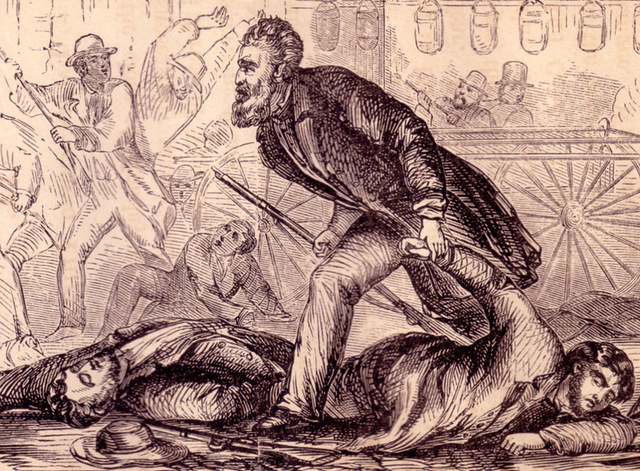 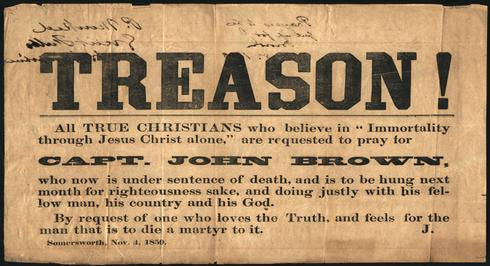